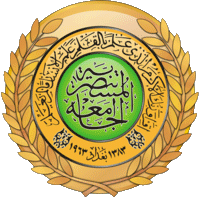 الجامعة المستنصرية
كلية الهندسة – قسم الهندسة الميكانيكية
مادة موا هندسية
د. ناظم مجبل فالح
3CREEP
Result from Creep test
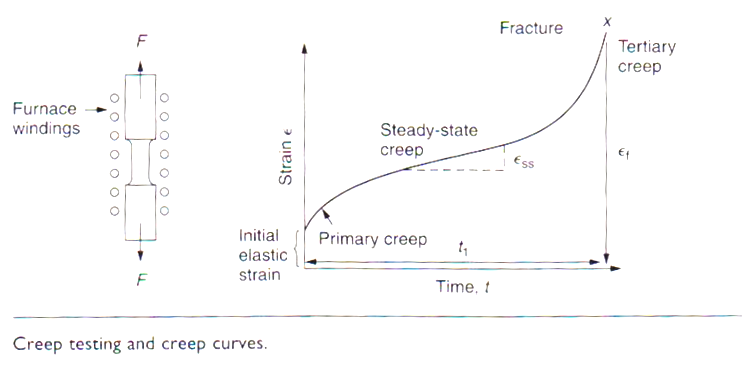 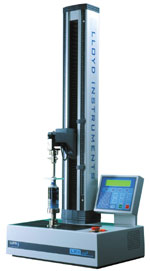 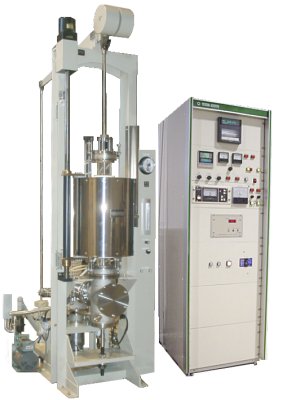 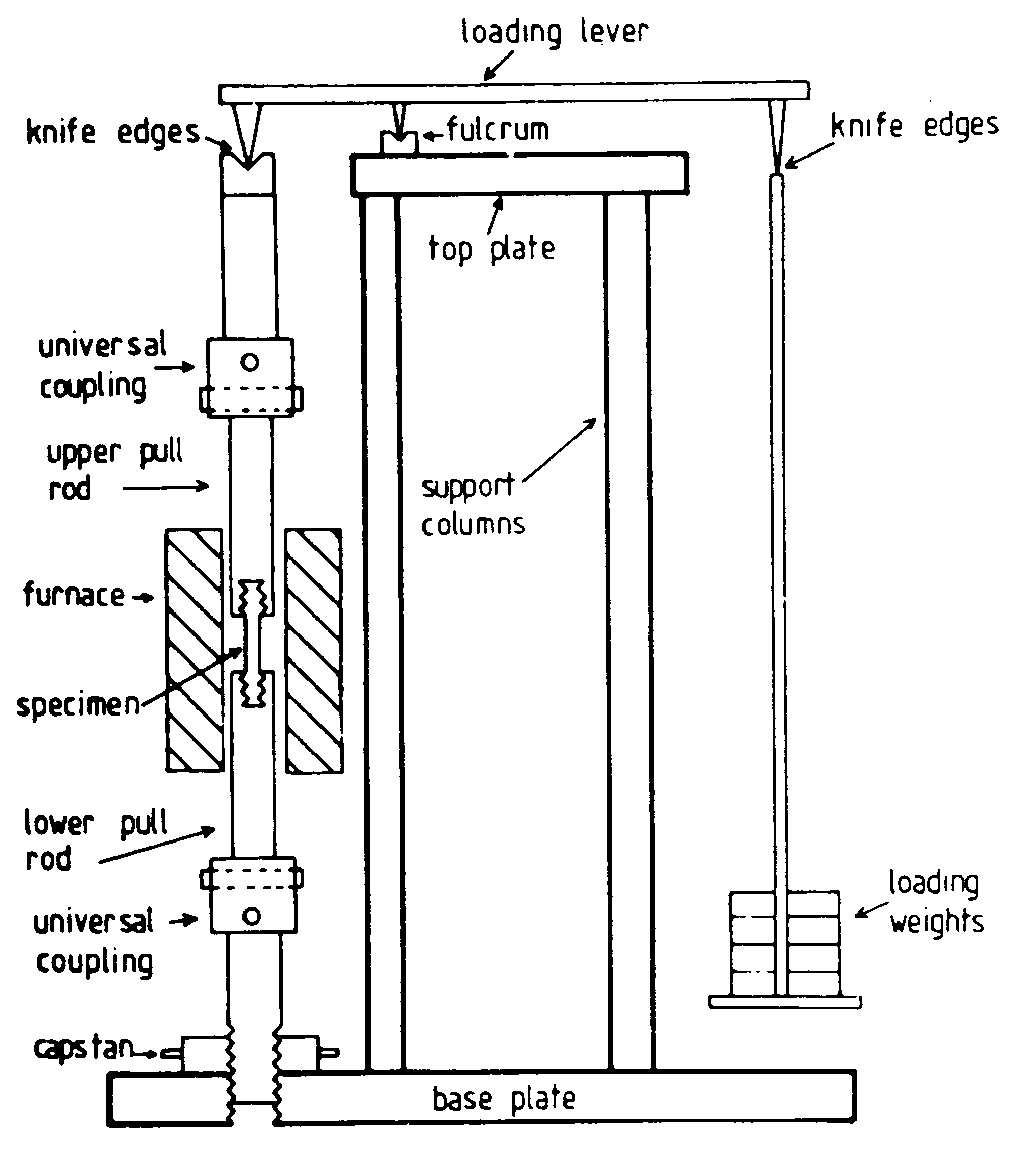